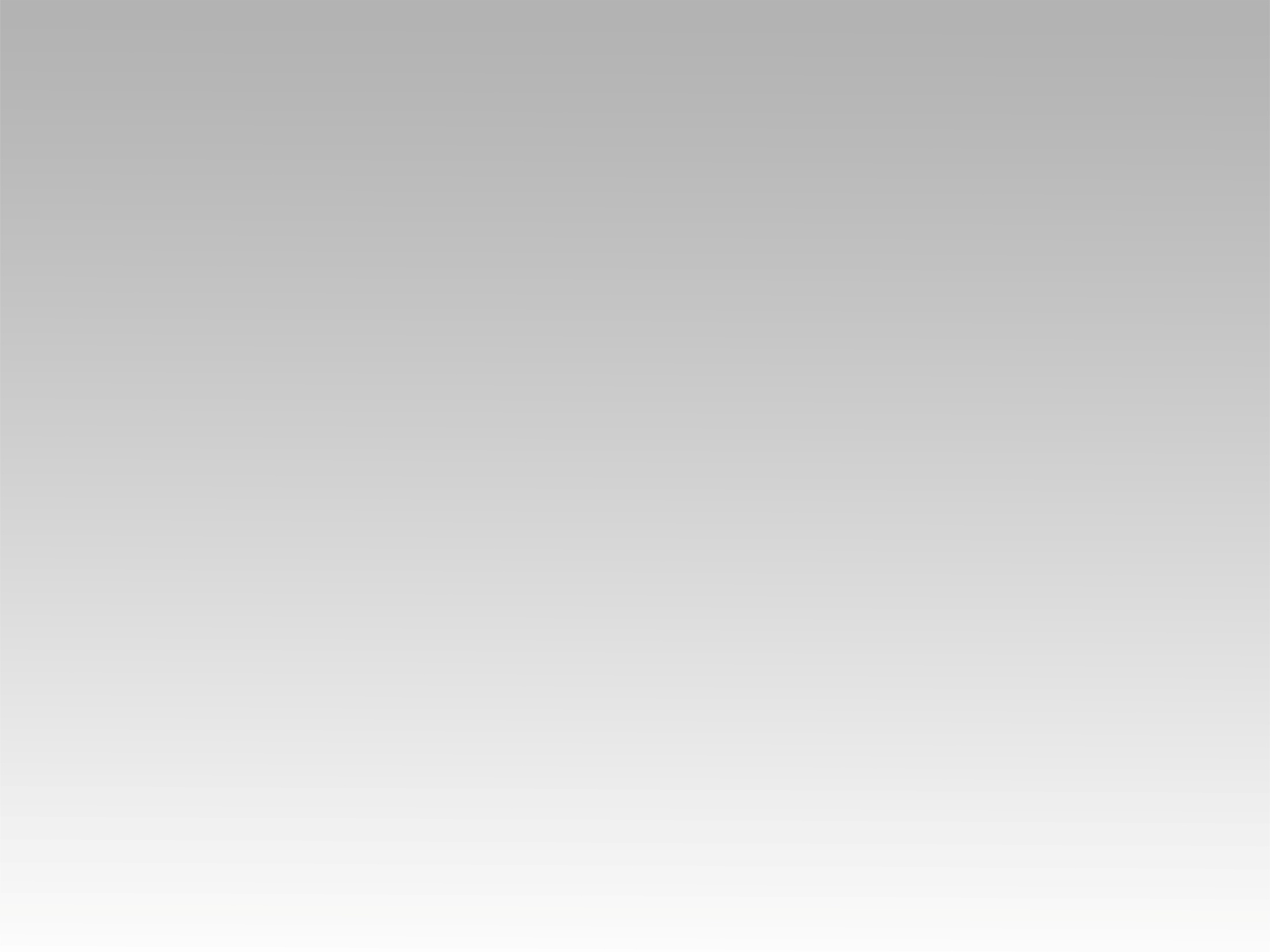 ترنيمة
الساكن في ستر الاله القدير
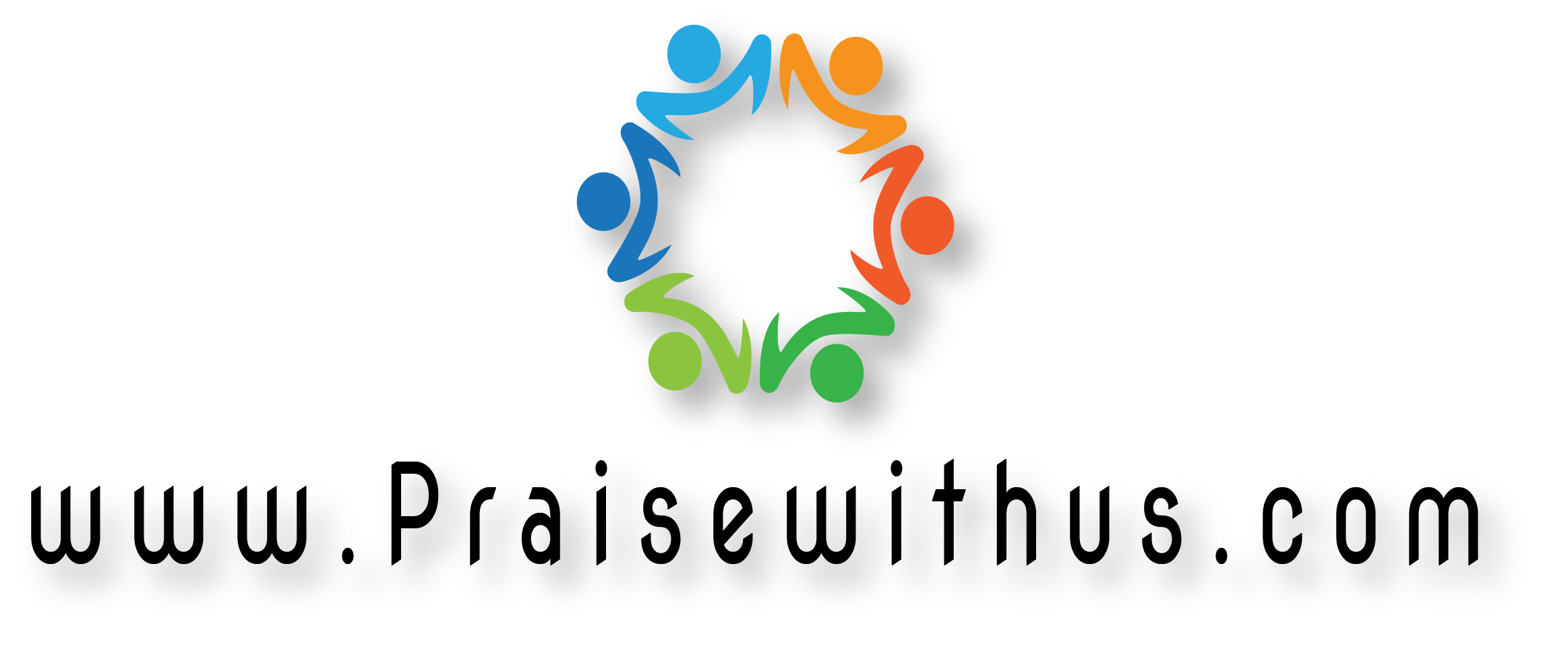 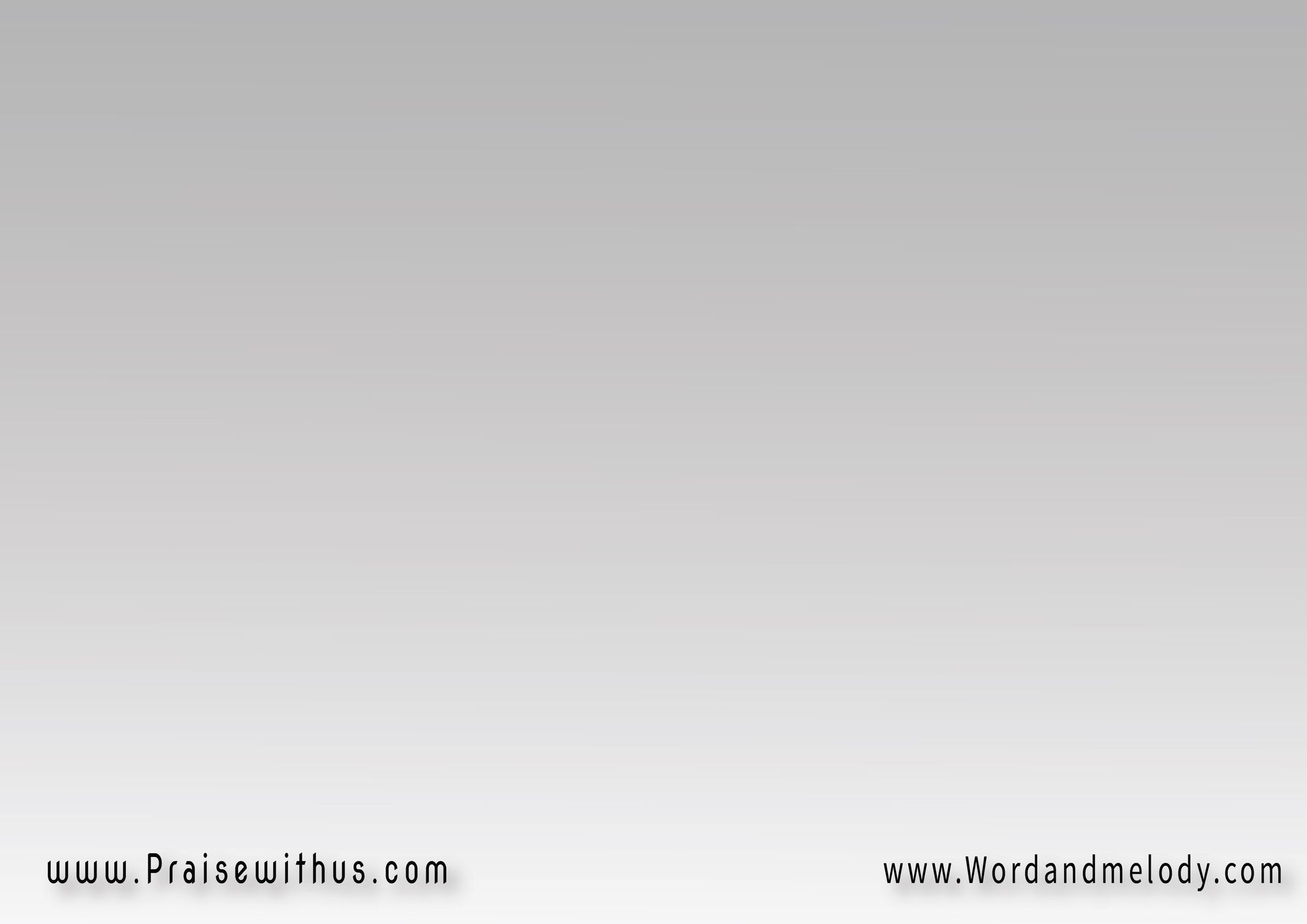 1-
(الساكن في ستر الاله القدير
في ظل الحماية بيصحى ويبات
لا يخشى من ظلمة ولا سهام بتطير
ربي مقوم بيته ع الصخر ف ثبات)2

"El saken fe setr El Elah El kadeer,fi zel El hemaya beyasha w yebat.La yekhsha men zolma wla seham beter,Raby mekawm beito ala sakhr fe thabat."

"The one who dwells in the shelter of the Almighty, Under His protection,
 he wakes and sleeps. He fears no darkness nor flying arrows,For my Lord has built his house on the rock with steadfastness."
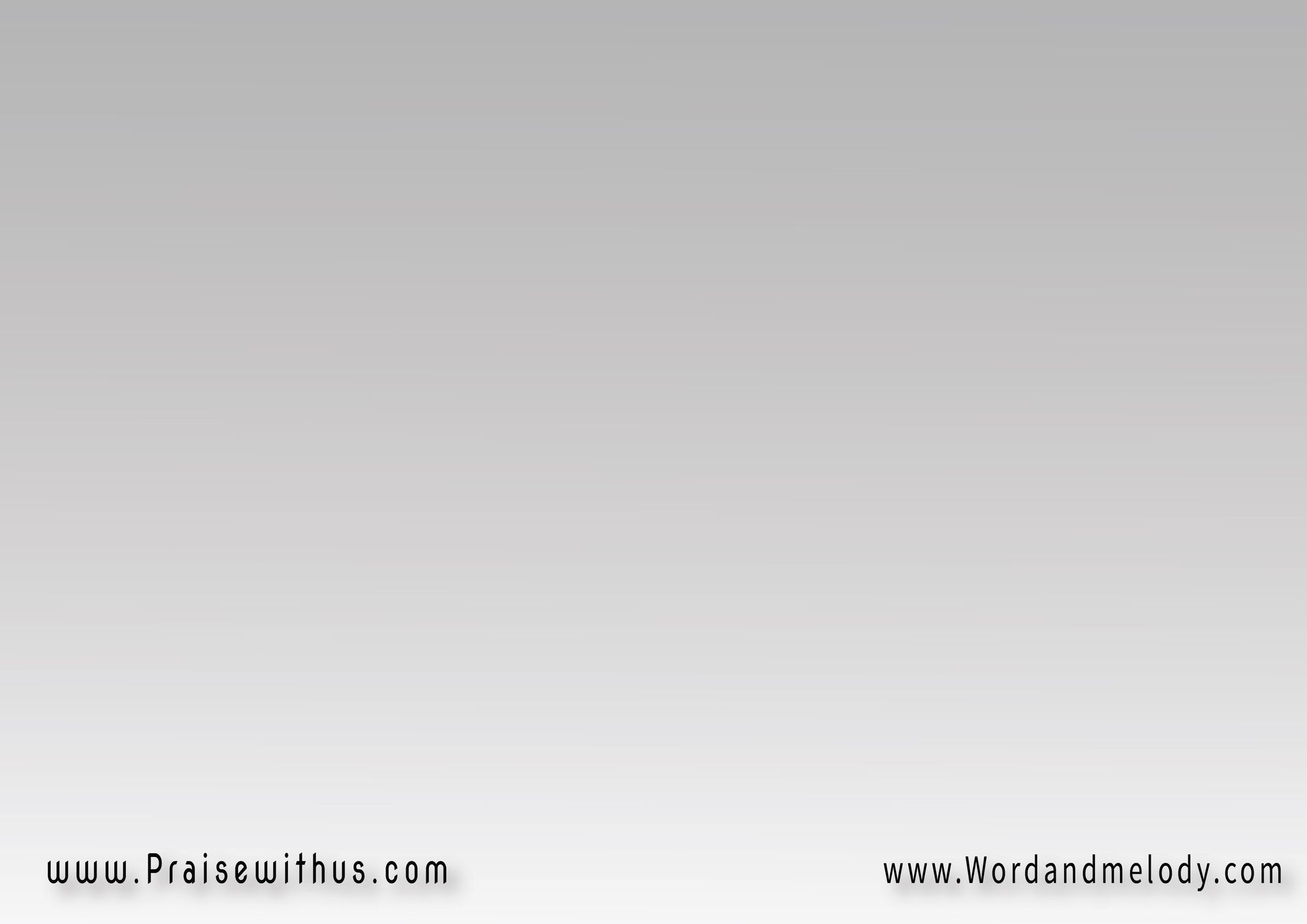 القرار:
اسمك ستري وحصني فيك الأمان
شخصك مسكن وملجأ انت الضمان
مجداً لاسم المخلص ليك السلطان

“asmak setry we hesny fek El aman.Shakhsak maskan we malga enta El daman.Magdan lesm El mokhales lek El soltan.“

 "Your name is my shelter and my fortress, in You, I find safety.Your presence is my dwelling and refuge, You are my assurance.Glory to the name of the Savior, to You belongs the authority."
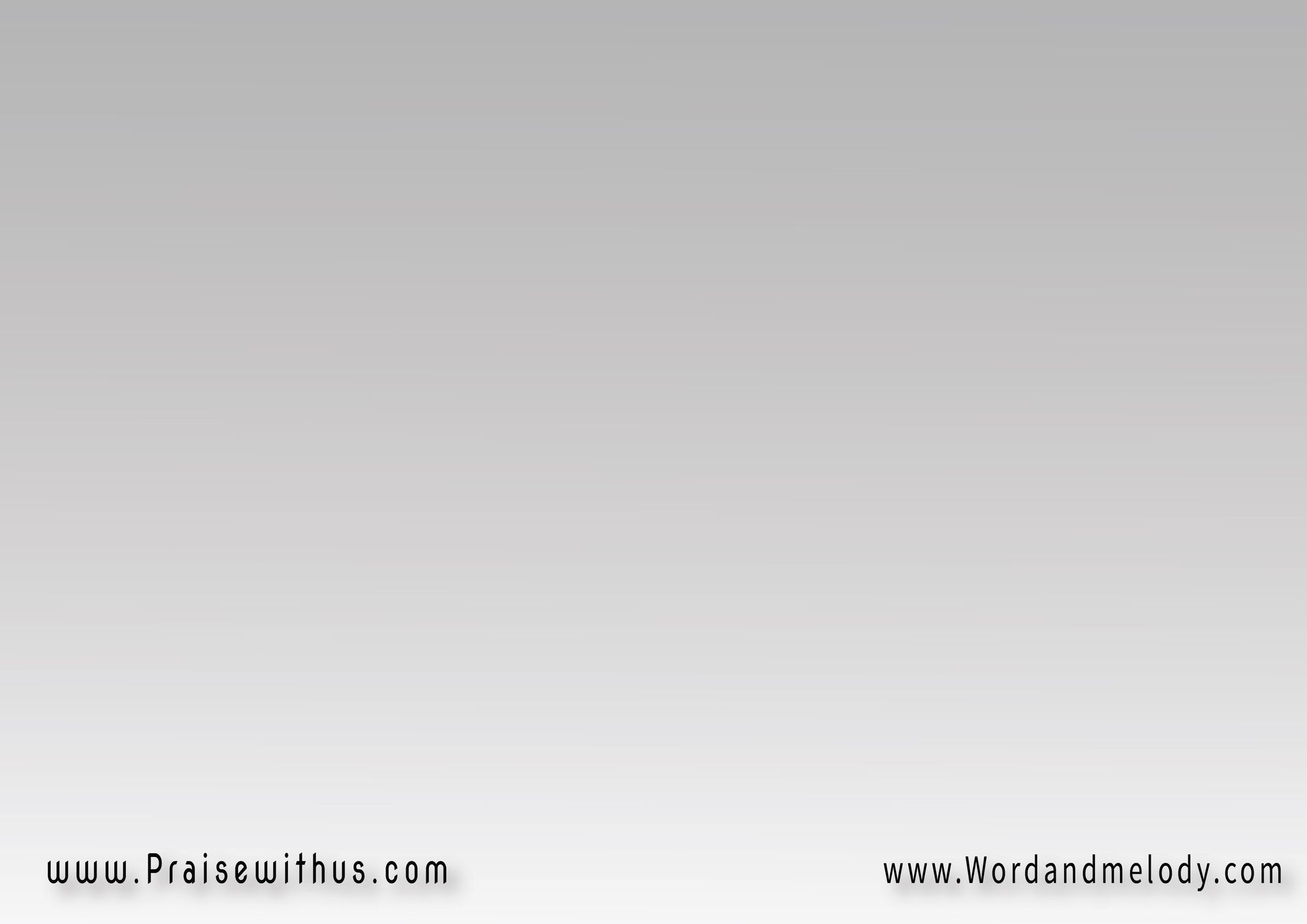 2-
(إلهي نجاتي من فخ الصياد
ومهما التجارب خليتني مطحون
بيحاول عدوي يزيد الليل سواد
أما أنا خلاصي في المسيح مضمون)2

elahy negaty men fakh El sayaad, 
We mahma El tagareb khalletny mathoon,
Byhawl adowy yezid El lel sawad,
Ama ana khalasy fel Maseeh madmoon.

"My God is my salvation from the snare of the fowler,
And no matter how much trials crush me, My enemy tries to make
 the night darker,But my salvation in Christ is assured."
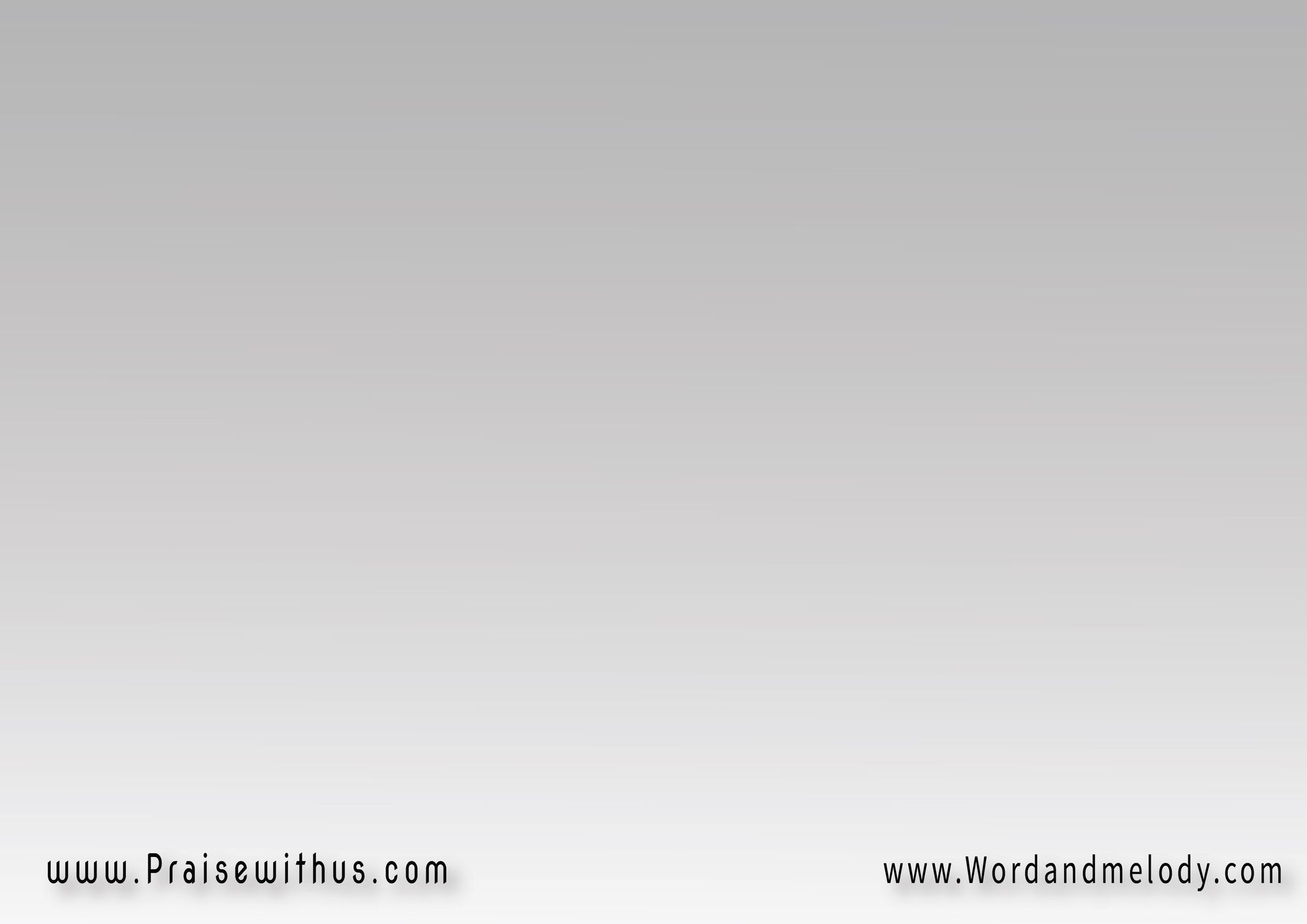 القرار:
اسمك ستري وحصني فيك الأمان
شخصك مسكن وملجأ انت الضمان
مجداً لاسم المخلص ليك السلطان

“asmak setry we hesny fek El aman.Shakhsak maskan we malga enta El daman.Magdan lesm El mokhales lek El soltan.“

 "Your name is my shelter and my fortress, in You, I find safety.Your presence is my dwelling and refuge, You are my assurance.Glory to the name of the Savior, to You belongs the authority."
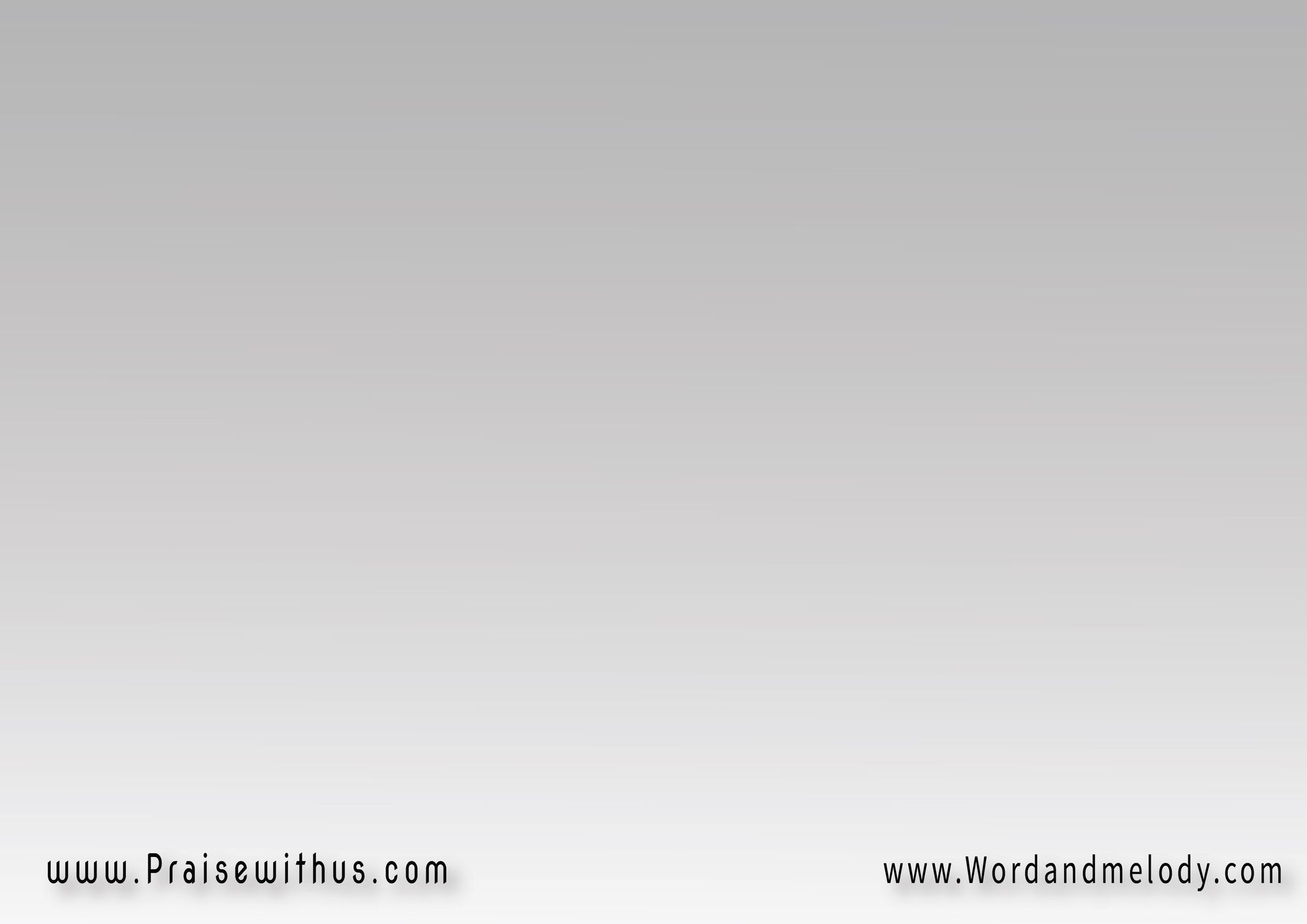 3-
(مخاوف مخاطر ماتقدر عليك
وتحت جناحاته هاتعيش في سلام
بيوصي الملايكة تفضل حواليك
وف حضنه بتطمن وف ستره هتنام)2

"Makhawef makhater matekdar aalek,
We taht genahato hataesh fi salam.
Bewasy El malaika tefdal hawaleik,
We fe hodno betetman we fe setro hatnam.“
 
"Fears and dangers cannot overpower you,Under His wings,
 you will live in peace.He commands the angels to stay around you,
In His embrace, you feel safe, and in His shelter, you will sleep."
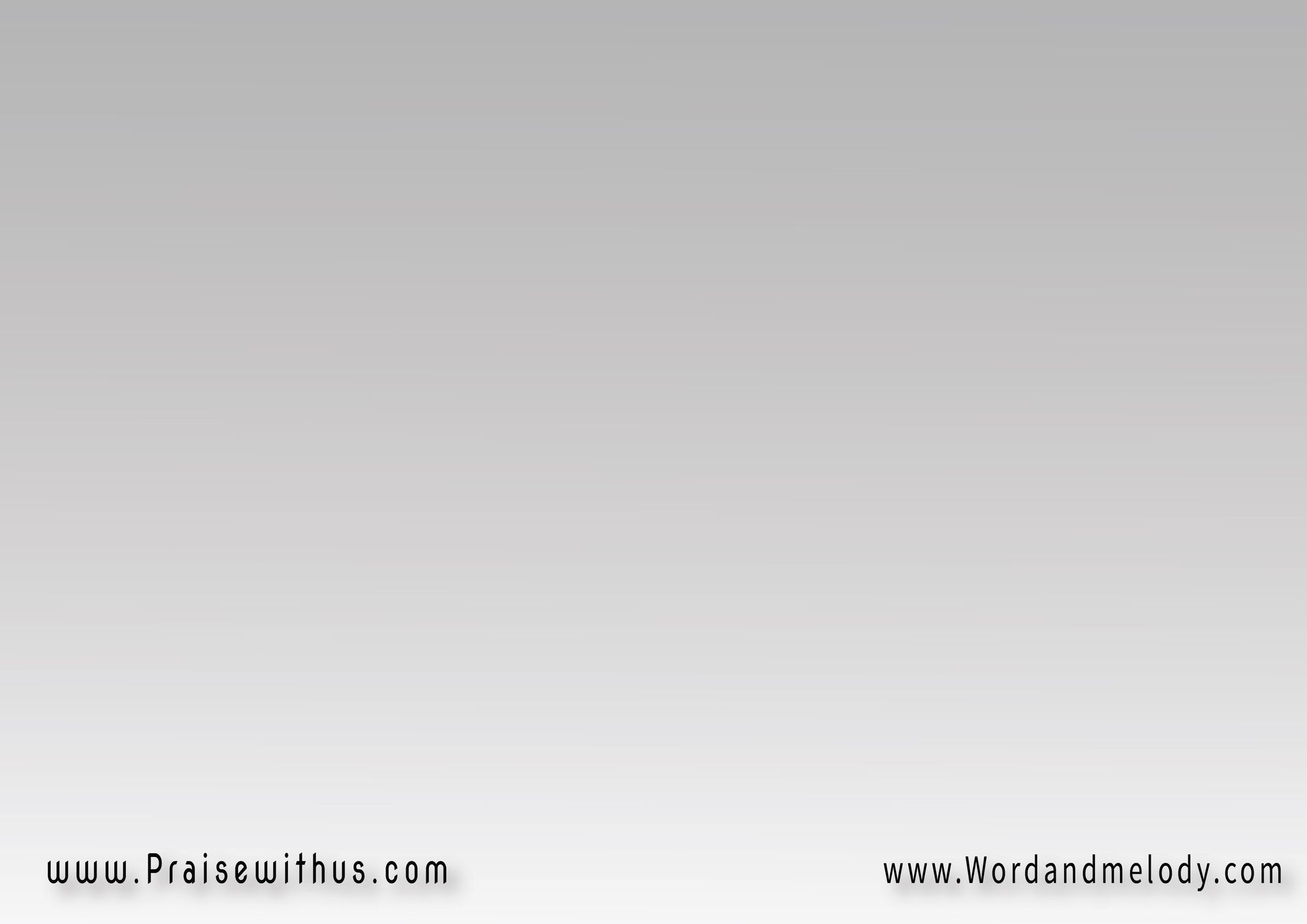 القرار:
اسمك ستري وحصني فيك الأمان
شخصك مسكن وملجأ انت الضمان
مجداً لاسم المخلص ليك السلطان

“asmak setry we hesny fek El aman.Shakhsak maskan we malga enta El daman.Magdan lesm El mokhales lek El soltan.“

 "Your name is my shelter and my fortress, in You, I find safety.Your presence is my dwelling and refuge, You are my assurance.Glory to the name of the Savior, to You belongs the authority."
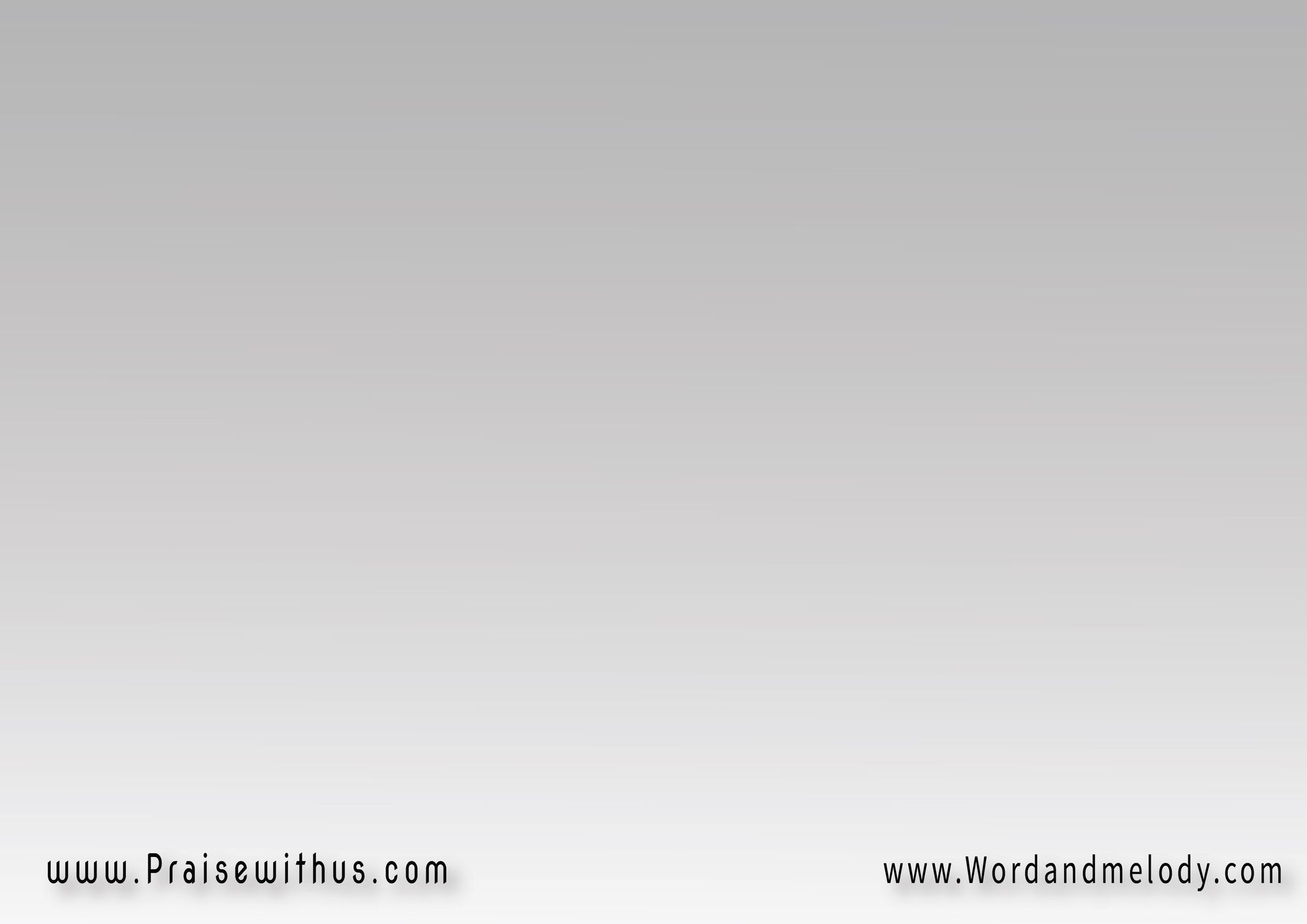 4-
(اتعلق بربك تنول النجاة
وبخبزه السماوي أيامك تطول
ما في اسم غيره يوهبنا الحياة
قوم وأعلن إيمانك وبعلو صوتك قول)2

"Etallak be Rabak tanol El naga,
We bekhobzo El samawy ayamak tetool.
Ma fi esma gheiro yohebna El hayah,
qom w aalen emanak w bealo sotak qool.“

"Hold on to your Lord, and you will gain salvation,With His heavenly bread,
 your days will be prolonged.There is no other name that grants us life,
Rise and declare your faith, and with a loud voice, proclaim!"
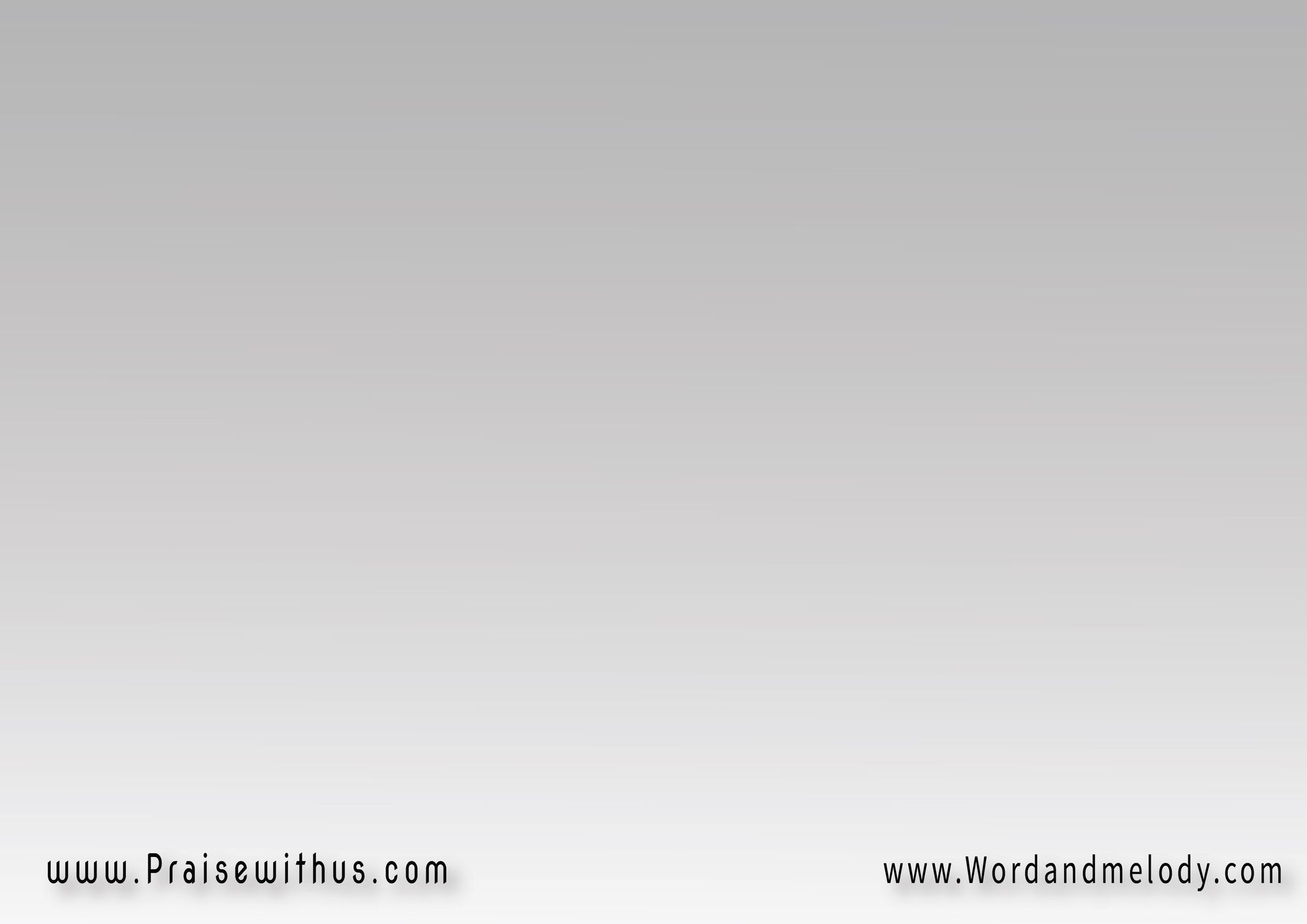 القرار:
اسمك ستري وحصني فيك الأمان
شخصك مسكن وملجأ انت الضمان
مجداً لاسم المخلص ليك السلطان

“asmak setry we hesny fek El aman.Shakhsak maskan we malga enta El daman.Magdan lesm El mokhales lek El soltan.“

 "Your name is my shelter and my fortress, in You, I find safety.Your presence is my dwelling and refuge, You are my assurance.Glory to the name of the Savior, to You belongs the authority."
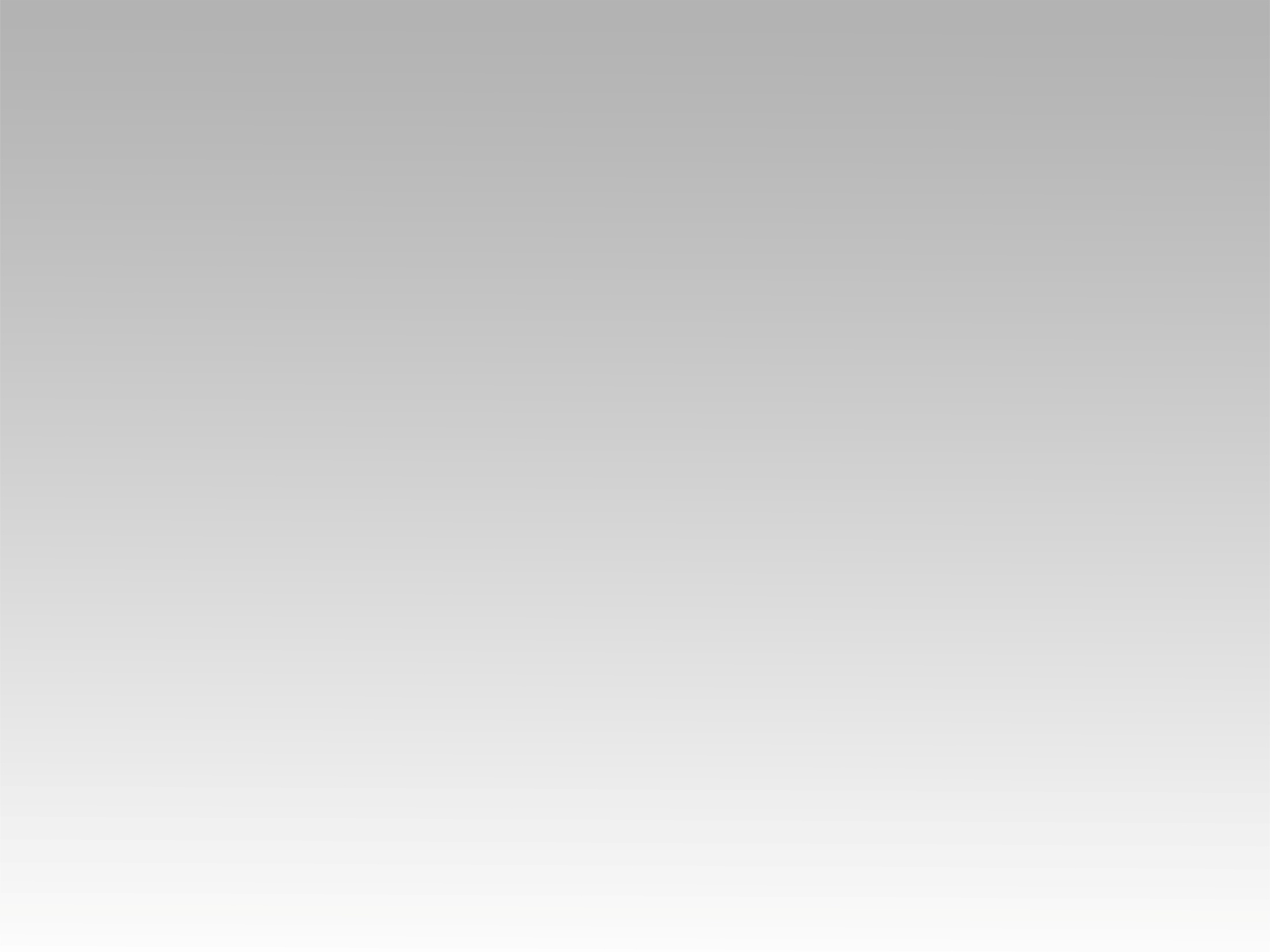 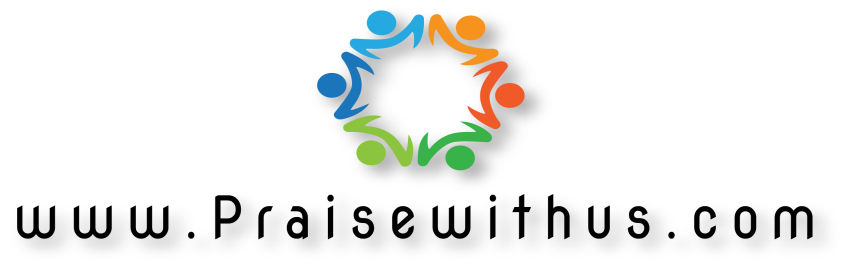